The transport of live aquatic animals using oxygenGeoff LeachDirectorThe Dangerous Goods Office Ltd
[Speaker Notes: Version:	2021-01
Date:	01/01/2021

RESOURCES NEEDED:
Laptop and backup
Projector
IATA DGR
ICAO TI (optional)
AN(DG)Rs (optional)
Flip Chart
Chemical oxygen generator (if not travelling by air)
Examples of batteries, cells and equipment]
An example….
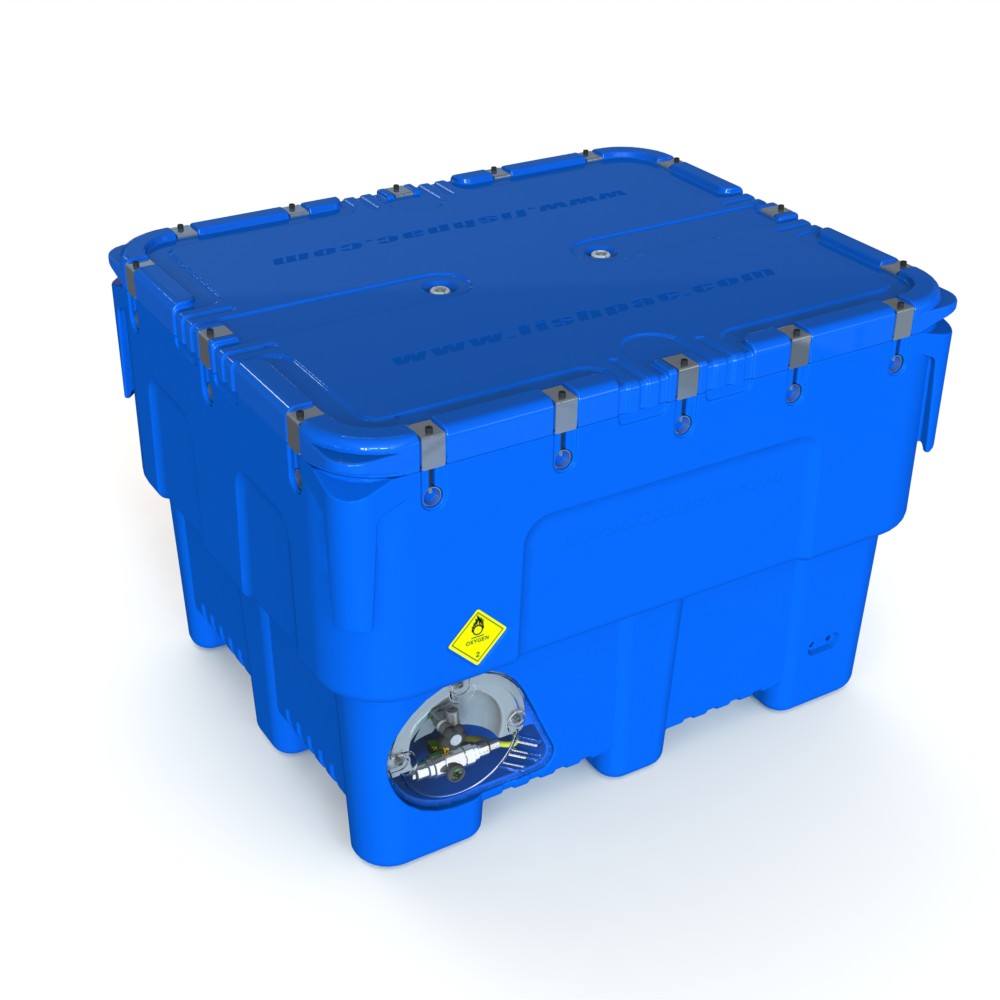 Payload of 400kg +
Weight up to 1250kg
Cylinder placed in dedicated holder at the bottom of bin
Maximum top opening for packing and filling
Double gore vents in lid
Cut away showing Oxygen bottle retainer and internal foaming
Cross sectional cut away
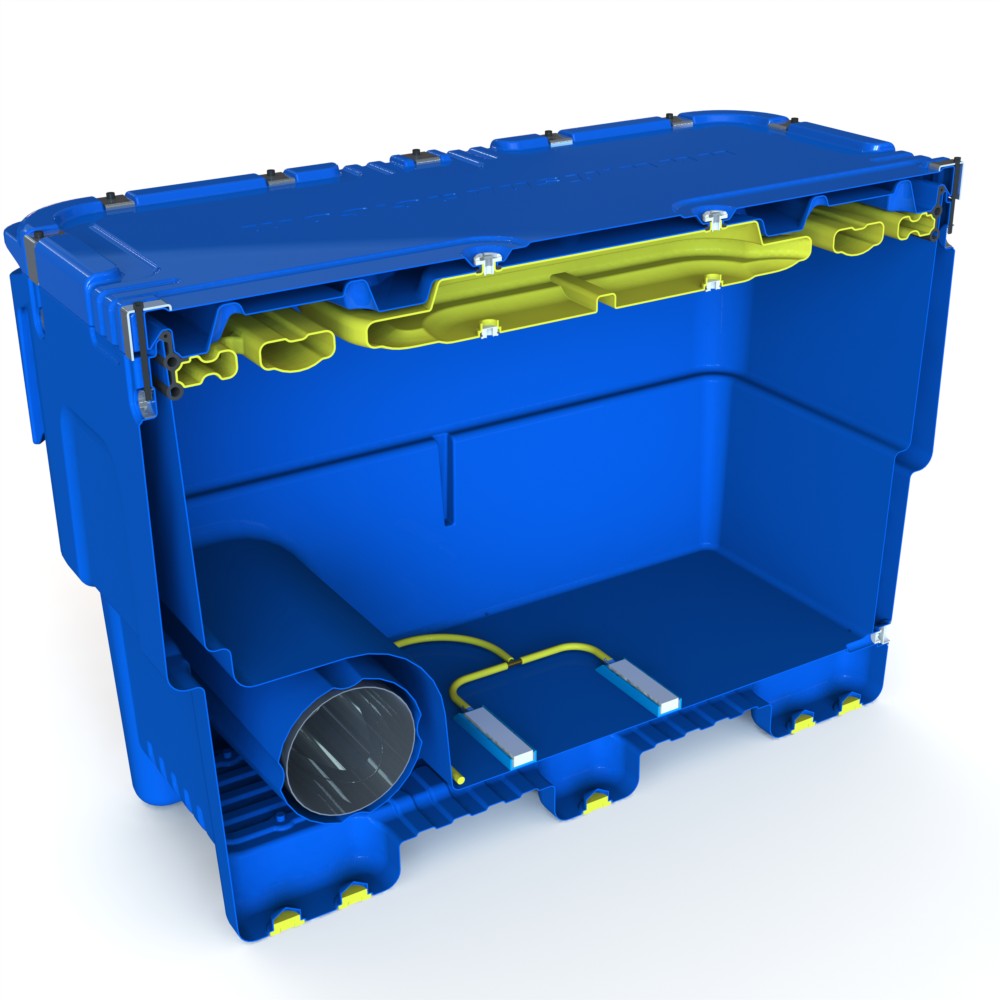 Oxygen bottle retained in housing
Protective steel plate
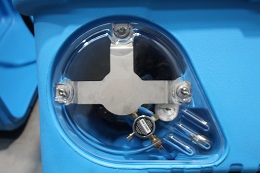 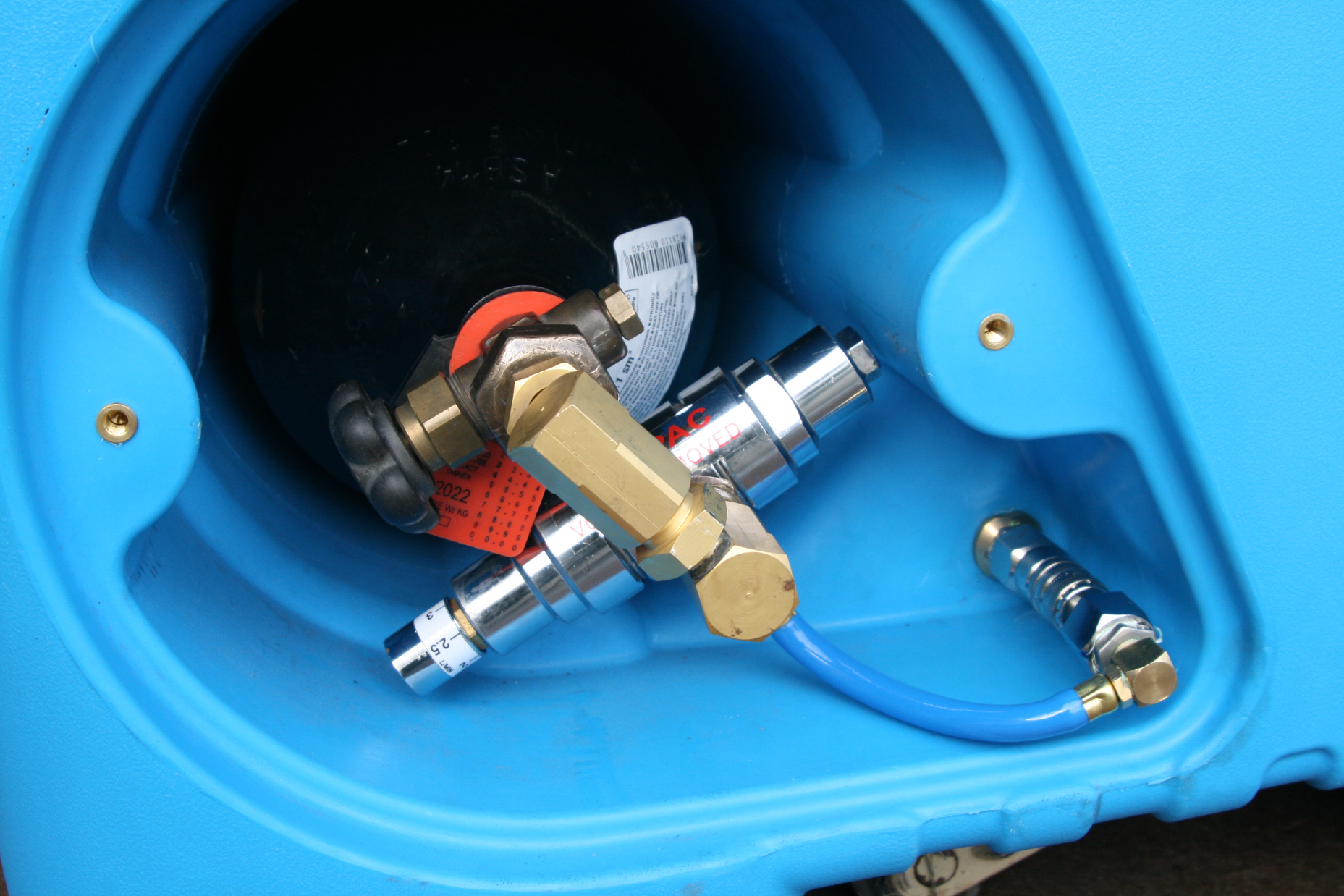 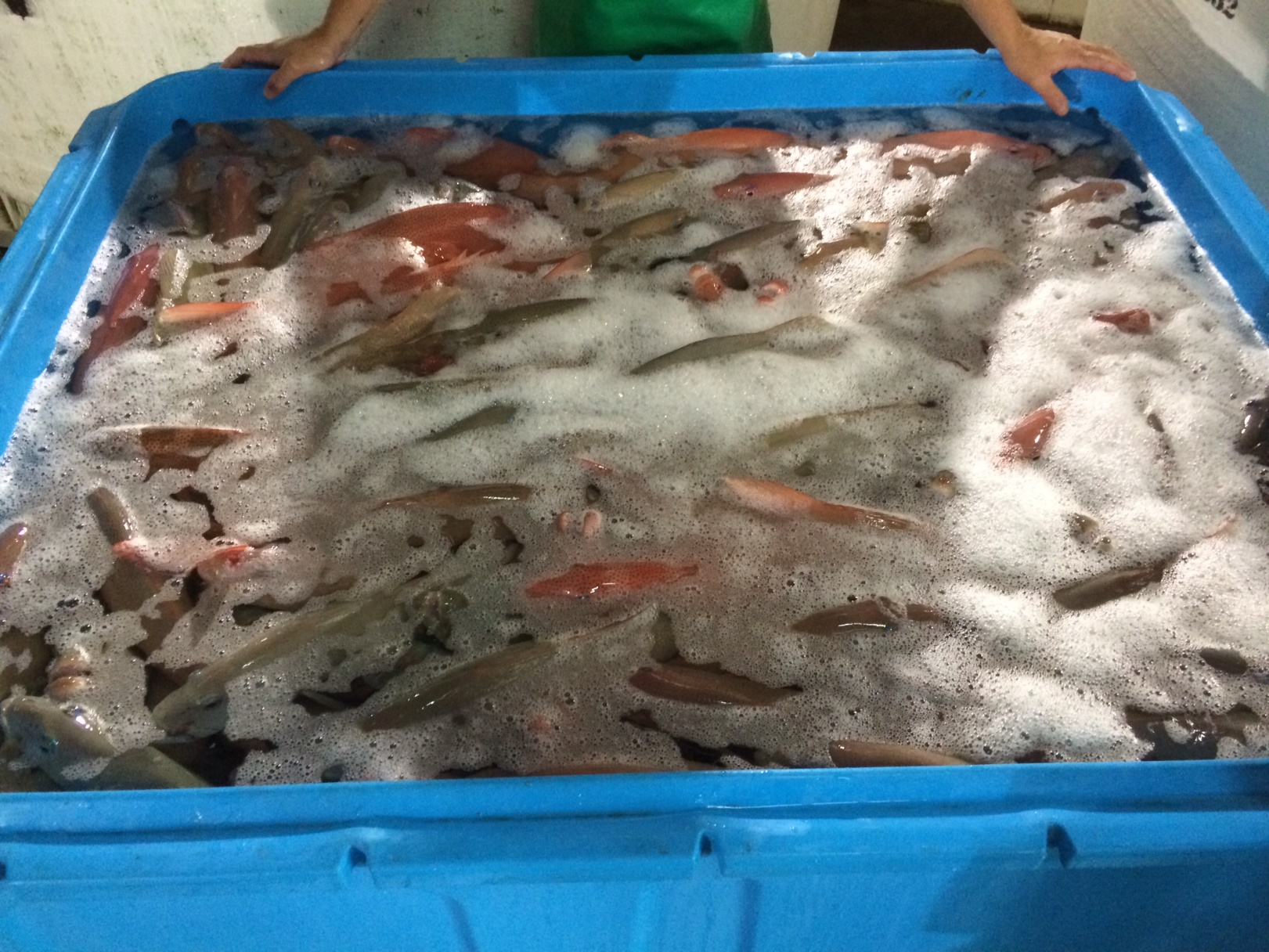 350,000+ movements by air
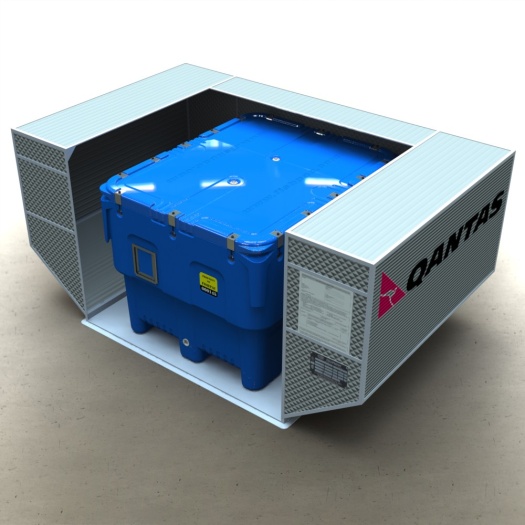